INVESTIGACION DESCRIPTIVA
www.wmvr.org
INVESTIGACIÓN DESCRIPTIVA
También conocida como la investigación estadística, describen los datos y características de la población o fenómeno en estudio. 
Responde a las preguntas: 
   ¿quién, qué, dónde, por que, cuándo y cómo?
INVESTIGACIÓN DESCRIPTIVA
Aunque la descripción de datos es real, precisa y sistemática, la investigación no puede describir lo que provocó una situación. 
Por lo tanto, la investigación descriptiva no puede utilizarse para crear una relación causal, en caso de que una variable afecta a otra.
INVESTIGACIÓN DESCRIPTIVA
En otras palabras, la investigación descriptiva se puede decir que tienen un bajo requisito de validez interna
INVESTIGACIÓN DESCRIPTIVA
La descripción se utiliza para frecuencias, promedios y otros cálculos estadísticos. A menudo el mejor enfoque, antes de la escritura de investigación descriptiva, es llevar a cabo un estudio de investigación.
INVESTIGACIÓN DESCRIPTIVA
La investigación cualitativa a menudo tiene el objetivo de la descripción y los investigadores de seguimiento con exámenes de por qué las observaciones existen y cuáles son las implicaciones de los hallazgos son.
INVESTIGACIÓN DESCRIPTIVA
El resumen descriptivo de investigación se ocupa de todo lo que se puede contar y estudiado. Pero siempre hay restricciones al respecto. Su investigación debe tener un impacto en las vidas de la gente que le rodea
INVESTIGACIÓN DESCRIPTIVA
Por ejemplo, la búsqueda de la dificultad más frecuente que afecta a los alumnos de un grupo. 
Así el profesor lector de la investigación puede pensar qué hacer para prevenir esta dificultad, por lo tanto, más alumnos comprenderán mejor la asignatura.
INVESTIGACIÓN DESCRIPTIVA
También es conocida como la investigación estadística y describe los datos y características de la población o fenómeno en estudio. 
Generalmente responde a las preguntas:
   ¿quién, qué, dónde, por que, cuándo y cómo?
Estudio de:
16. Transporte hogar – ocio
17. Socialización fuera de la univ.
18. Alimentación fuera de la univ.
19. Ocio fuera de la univ.
20. Tecnología fuera de la univ.
21. De paseo a la playa
22. Uso de la computadora
23. Uso de la TV
24. Redes sociales
25. Compras a EU
26. Estrés
27. Dormir
28. Trabajo voluntario
29. Asistir a misa
30. Criticar
1. Transporte hogar – universidad
2. Socialización en la universidad
3. Alimentación en la universidad
4. Ocio en la universidad
5. Tecnología en la universidad
6. Hábitos de estudio
7. Uso del celular
8. Ejercicio y/o deporte
9. Fumar
10. Tomar soda
11. Tomar alcohol
12. Comer picante
13. Cocinar para la familia
14. Enfermedades
15. Lectura de ocio
Actividad
Redactar hipótesis
Categorizar (lo necesario)
Cambiar alguna variable (p.e. cuánto)
“Levantar” datos
Capturar en Excel
Crear gráfica de pastel para cada variable.
Enviar a whemy@hotmail.com
INVESTIGACIÓN DESCRIPTIVA
Es el tipo de investigación que procura determinar cual es la situación, ver lo que hay.
Describir cual es el asunto o condición sobre un asunto o problema.
INVESTIGACIÓN DESCRIPTIVA
EJEMPLOS:
Determinar el nivel de logro de un grupo de alumnos.
Describir una escuela.
Determinar el sentir y la opinión de las personas sobre regalar uniformes.
INVESTIGACIÓN DESCRIPTIVA
Recordando que:
El objetivo de la investigación descriptiva consiste en llegar a conocer las situaciones, costumbres y actitudes predominantes a través de la descripción exacta de las actividades, objetos, procesos y personas.
INVESTIGACIÓN DESCRIPTIVA
Recordando que:
Su meta no se limita a la recolección de datos, sino a la predicción e identificación de las relaciones que existen entre dos o más variables.
INVESTIGACIÓN DESCRIPTIVA
Recordando que:
Los investigadores no son meros tabuladores, sino que recogen los datos sobre la base de una hipótesis o teoría, exponen y resumen la información de manera cuidadosa y luego analizan minuciosamente los resultados, a fin de extraer generalizaciones significativas que contribuyan al conocimiento.
Pasos en breve
ELEGIR EL OBJETO DE ESTUDIO
DEFINIR EL TIEMPO DE LA INVESTIGACIÓN.
DELINEAR LOS PASOS PARA CONSEGUIR LOS OBJETIVOS.
DETERMINAR “EXPERIMENTOS”.
PREPARAR EL INFORME FINAL.
Pasos en extenso
Examinar las características del problema escogido.
Definir y formular sus hipótesis.
Enunciar los supuestos en que se basan las hipótesis y los procesos adoptados.
Elegir los temas y las fuentes apropiados.
Seleccionar o elaborar técnicas para la recolección de datos.
Pasos en extenso
Establecer, a fin de clasificar los datos, categorías precisas, que se adecuen al propósito del estudio y permitan poner de manifiesto las semejanzas, diferencias y relaciones significativas.
Verificar la validez de las técnicas empleadas para la recolección de datos.
Pasos en extenso
Realizar observaciones objetivas y exactas.
Describir, analizar e interpretar los datos obtenidos, en términos claros y precisos.
Operaciones típicas o formas de trabajo estandarizadas
Observaciones (recolecciones de datos), 
Clasificaciones (formulación de sistemas de criterios que permitan agrupar los datos o unificar las diferencias singulares),
Definiciones (identificación de elementos por referencia a un criterio de clase), 
Comparaciones (determinación de semejanzas y diferencias o del grado de acercamiento a unos estándares), etc.
Técnicas típicas de trabajo
Varían según el enfoque epistemológico:
Mediciones por cuantificación aritmética o estadística (enfoque empirista-inductivo), 
Registros de base cualitativa (enfoque instrospectivo-vivencial) o 
Construcción de estructuras empíricas mediante sistemas lógico-formales (enfoque racionalista-deductivo).
Tipos de Investigación Descriptiva
En el Manual de técnica de la investigación educacional de Debold B. Van Dalen y William J. Meyer, se propone la siguiente clasificación:
Tipos de investigación descriptivaEstudios tipo encuesta
Se llevan a cabo cuando se desea encontrar la solución de los problemas que surgen en organizaciones educacionales, gubernamentales, industriales o políticas. 
Se efectúan minuciosas descripciones de los fenómenos a estudiar, a fin de justificar las disposiciones y prácticas vigentes o elaborar planes más inteligentes que permitan mejorarlas.
Tipos de investigación descriptivaEstudios tipo encuesta
Su objetivo no es sólo determinar el estado de los fenómenos o problemas analizados, sino también en comparar la situación existente con las pautas aceptadas. 
El alcance de estos estudios varía considerablemente; pueden circunscribirse a una nación, región, Estado, sistema escolar de una ciudad o alguna otra unidad.
Tipos de investigación descriptivaEstudios tipo encuesta
Los datos pueden extraerse a partir de toda la población o de una muestra cuidadosamente seleccionada. 
La información recogida puede referirse a un gran número de factores relacionados con el fenómeno o sólo a unos pocos aspectos recogidos. 
Su alcance y profundidad dependen de la naturaleza del problema.
Tipos de investigación descriptivaEstudios de interrelaciones
Si el objeto es identificar las relaciones que existen entre los hechos para lograr una verdadera comprensión del fenómeno a estudiar, los estudios de esta índole son los estudios de casos, estudios causales comparativos y estudios de correlación.
Tipos de investigación descriptivaEstudios de interrelaciones
Estudio de casos:
El educador realiza una investigación intensiva de una unidad social o comunidad.
Tipos de investigación descriptivaEstudios de interrelaciones
Estudio de casos:
Para ello recoge información acerca de la situación existente en el momento en que realiza su tarea, las experiencias y condiciones pasadas y las variables ambientales que ayudan a determinar las características específicas y conducta de la unidad.
Tipos de investigación descriptivaEstudios de interrelaciones
Estudio de casos:
Después de analizar las secuencias e interrelaciones de esos factores, elabora un cuadro amplio e integrado de la unidad social, tal como ella funciona en la realidad.
Tipos de investigación descriptivaEstudios de interrelaciones
Estudio de casos:
El interés en los individuos no es considerándolo como personalidad única, sino como tipos representativos.
Tipos de investigación descriptivaEstudios de interrelaciones
Estudio de casos:
Se reúnen los datos a partir de una muestra de sujetos cuidadosamente seleccionados y se procuran extraer generalizaciones válidas sobre la población que representa la muestra.
Tipos de investigación descriptivaEstudios de interrelaciones
Estudio de casos:
El objetivo de los estudios de casos consiste en realizar una indagación a profundidad dentro de un marco de referencia social; las dimensiones o aspectos de dicho marco dependen de la naturaleza del caso estudiado.
Tipos de investigación descriptivaEstudios de interrelaciones
Estudio de casos:
Un estudio de casos debe incluir una considerable cantidad de información acerca de las personas, grupos y hechos con los cuales el individuo entra en contacto y la naturaleza de sus relaciones con aquéllos.
Tipos de investigación descriptivaEstudios de interrelaciones
Estudio de casos:
Los seres humanos desarrollan una constante interacción con diversos factores ambientales, por eso es imposible comprender su conducta sin examinar tales relaciones.
Tipos de investigación descriptivaEstudios de interrelaciones
Estudio de casos:
Los datos deben provenir de muchas fuentes. Se puede interrogar a los sujetos mediante entrevistas o cuestionarios y pedirles que evoquen experiencias pasadas o sus deseos y expectativas presentes.
Tipos de investigación descriptivaEstudios de interrelaciones
Estudio de casos:
Se estudian documentos personales como diarios y cartas, efectuando distintas mediciones físicas, psicológicas o sociológicas.
Tipos de investigación descriptivaEstudios de interrelaciones
Estudio de casos:
Se puede interrogar a padres, hermanos y amigos de los sujetos, analizar archivos de los tribunales, escuelas, hospitales, empresas o instituciones sociales.
Tipos de investigación descriptivaEstudios de interrelaciones
Estudio de casos:
Los estudios de casos son similares a las encuestas, pero en ellos hay un estudio intensivo de una cantidad limitada de casos representativos, en lugar de reunir datos de pocos aspectos de un gran número de unidades sociales.
Tipos de investigación descriptivaEstudios de interrelaciones
Estudio de casos:
Tiene un alcance más limitado pero es más exhaustivo que el de encuestas, y le da más importancia a los factores cualitativos.
Tipos de investigación descriptivaEstudios de interrelaciones
Estudios causales comparativos:
Si además de pretender descubrir como es un fenómeno se quiere saber de qué manera y por qué ocurre, entonces se comparan semejanzas y diferencias que existen entre fenómenos, para descubrir los factores o condiciones que parecen acompañar o contribuir a la aparición de ciertos hechos y situaciones.
Tipos de investigación descriptivaEstudios de interrelaciones
Estudios causales comparativos:
Por la complejidad y naturaleza de los fenómenos sociales, es menester estudiar las relaciones de causalidad. Este tipo de estudio se usa en los casos en que los investigadores no pueden manejar una variable independiente y establecer los controles requeridos en los experimentos.
Tipos de investigación descriptivaEstudios de interrelaciones
Estudios causales comparativos:
En un estudio causal comparativo el investigador analiza la situación vital en la cual los sujetos han experimentado el fenómeno que se quiere investigar.
Tipos de investigación descriptivaEstudios de interrelaciones
Estudios causales comparativos:
Después de estudiar las semejanzas y diferencias que hay entre dos situaciones, entonces podrá describir los factores que parecen explicar la presencia del fenómeno en una situación y su ausencia en la otra.
Tipos de investigación descriptivaEstudios de interrelaciones
Estudios causales comparativos:
Esta investigación tiene su origen por el método utilizado pro John Stuart Mill para descubrir las situaciones causales, que establece que “si dos o más instancias del fenómeno investigado tienen sólo una circunstancia en común, en la cual todas las instancias concuerdan, es la causa (o efecto) del fenómeno dado”.
Tipos de investigación descriptivaEstudios de interrelaciones
Estudios causales comparativos:
Este método proporciona al investigador la doble posibilidad de control sobre sus conclusiones acerca de las relaciones de causalidad.
Tipos de investigación descriptivaEstudios de interrelaciones
Estudios causales comparativos:
Las dificultades posibles de explicar los fenómenos en este tipo de estudios reside en la imposibilidad de establecer un control más allá de poner a prueba tantas hipótesis alternativas como sea posible;
Tipos de investigación descriptivaEstudios de interrelaciones
Estudios causales comparativos:
si al estudiar el problema el factor produce un efecto determinado no se incluye entre los puntos considerados, entonces no será posible averiguar la causa
Tipos de investigación descriptivaEstudios de interrelaciones
Estudios causales comparativos:
si se desea hallar las posibles causas de los fenómenos y desechar los factores aleatorios se debe poseer suficiente información general acerca de tales fenómenos y elaborar cuidadosamente sus procedimientos de observación);
Tipos de investigación descriptivaEstudios de interrelaciones
Estudios causales comparativos:
al exigir que sea un solo factor el que determine la aparición o ausencia de un fenómeno, muchas veces en los fenómenos sociales complejos se obedece a múltiples causas;
Tipos de investigación descriptivaEstudios de interrelaciones
Estudios causales comparativos:
cuando dos variables se hallan relacionadas entre sí es difícil determinar cuál de ellas es la causa y cuál el efecto; al intentar clasificar a los sujetos en grupos dicotómicos a fin de establecer comparaciones entre ellos,
Tipos de investigación descriptivaEstudios de interrelaciones
Estudios causales comparativos:
los fenómenos sociales sólo presentan similitudes si los incluimos en las más amplias categorías, aunque sabemos que los hechos sociales no se clasifican automáticamente en categorías exclusivas
Tipos de investigación descriptivaEstudios de interrelaciones
Estudios causales comparativos:
por lo general la comparación entre dos variables indefinidas proporciona escasa información útil sobre el fenómeno que se pretende explicar);
Tipos de investigación descriptivaEstudios de interrelaciones
Estudios causales comparativos:
cuando se trata de estudios en los que se comparan situaciones normales, la tarea de seleccionar no requiere los mismos cuidados y precauciones que en el caso de los estudios experimentales,
Tipos de investigación descriptivaEstudios de interrelaciones
Estudios causales comparativos:
generalmente resulta difícil hallar grupos de elementos que sean similares en todos sus aspectos, excepto en lo que respecta al hecho de hallarse expuestos a una variable distinta
Tipos de investigación descriptivaEstudios de interrelaciones
Estudios causales comparativos:
Siempre existe el peligro de que los grupos presenten diferencias en relación con otras dimensiones —salud, inteligencia, antecedentes familiares, experiencia anterior— que pueden afectar los resultados del estudio.
Tipos de investigación descriptivaEstudios de interrelaciones
Estudios de correlación:
Se utilizan para determinar la medida en que dos variables se correlacionan entre sí, es decir el grado en que las variaciones que sufre un factor se corresponden con las que experimenta el otro.
Tipos de investigación descriptivaEstudios de interrelaciones
Estudios de correlación:
Las variables pueden hallarse estrecha o parcialmente relacionadas entre sí, pero también es posible que no exista entre ellas relación alguna.
Tipos de investigación descriptivaEstudios de interrelaciones
Estudios de correlación:
Puede decirse, en general, que la magnitud de una correlación depende de la medida en que los valores de dos variables aumenten o disminuyan en la misma o en diferente dirección.
Tipos de investigación descriptivaEstudios de interrelaciones
Estudios de correlación:
Si los valores de dos variables aumentan o disminuyen de la misma manera, existe una correlación positiva; si, en cambio, los valores de una variable aumentan en tanto que disminuyen los de la otra, se trata de una correlación negativa; y si los valores de una variable aumentan, los de la otra pueden aumentar o disminuir, entonces hay poca o ninguna correlación.
Tipos de investigación descriptivaEstudios de interrelaciones
Relación negativa
Relación positiva
Sin relación
Sin relación
Tipos de investigación descriptivaEstudios de interrelaciones
Estudios de correlación:
En consecuencia la gama de correlaciones se extiende desde la perfecta correlación negativa hasta la no correlación o la perfecta correlación positiva. Las técnicas de correlación son muy útiles en los estudios de carácter predictivo.
Tipos de investigación descriptivaEstudios de interrelaciones
Estudios de correlación:
Si bien el coeficiente de correlación sólo permite expresar en términos cuantitativos el grado de relación que dos variables guardan entre sí, no significa que tal relación sea de orden causal.
Tipos de investigación descriptivaEstudios de interrelaciones
Estudios de correlación:
Para interpretar el significado de una relación se debe recurrir al análisis lógico, porque la computación estadística no dilucida el problema. 
Sus riesgos son los mismos que en los estudios causales comparativos.
Tipos de investigación descriptivaEstudios de desarrollo
Consiste en determinar no sólo las interrelaciones y el estado en que se hallan los fenómenos, sino también en los cambios que se producen en el transcurso del tiempo.
Tipos de investigación descriptivaEstudios de desarrollo
En él se describe el desarrollo que experimentan las variables durante un lapso que puede abarcar meses o años.
Tipos de investigación descriptivaEstudios de desarrollo
Abarca estudios de crecimiento y de tendencia. Los estudios de crecimiento se refieren a la identificación de los diversos factores interrelacionados que influyen sobre el crecimiento en sus diferentes etapas, saber en qué momento se tornan observables los diversos aspectos y cuándo surgen, permanecen estacionarios, alcanzan su desarrollo óptimo y, finalmente, decaen.
Tipos de investigación descriptivaEstudios de desarrollo
Para el estudio del desarrollo humano se usan dos métodos: las técnicas lineales y las de corte transversal. En ambos tipos de investigación, se deben efectuar una serie de observaciones sistemáticas.
Tipos de investigación descriptivaEstudios de desarrollo
El objetivo de las técnicas lineales es medir el grado de crecimiento de determinados niños en diferentes edades, por ejemplo; y en los de corte transversal no se medirían los mismos niños a intervalos regulares, sino se efectuaría un registro de medidas de diferentes niños pertenecientes a distintos grupos de edad.
Tipos de investigación descriptivaEstudios de desarrollo
Los estudios de corte transversal incluyen generalmente a una mayor cantidad de sujetos, y describen un número menos de factores de crecimiento que los estudios lineales. 
La técnica de corte transversal se usa con más frecuencia por su bajo costo y porque ocupa menos tiempo; la técnica lineal es el más adecuado para estudiar el desarrollo humano.
Tipos de investigación descriptivaEstudios de desarrollo
Ambas técnicas plantean problemas de muestreo: en los de corte transversal es posible que los diferentes sujetos de cada nivel de edad no sean comparables; los lineales obtienen información de un número limitado de sujetos, sin la confiabilidad de muestras más amplias,
Tipos de investigación descriptivaEstudios de desarrollo
Asimismo la dificultad para el investigador de evaluar y perfeccionar con cierta frecuencia sus técnicas, pues una vez iniciada la investigación no es posible interrumpirla para modificar o mejorar los procedimientos empleados.
Tipos de investigación descriptivaEstudios de desarrollo
Para estudios lineales hacen falta apoyos económicos y un equipo de trabajo ininterrumpido durante años. Los estudios de tendencia consisten en obtener datos sobre aspectos sociales, económicos y políticos y en analizarlos posteriormente para identificar las tendencias fundamentales y predecir los hechos que pueden producirse en el futuro.
Tipos de investigación descriptivaEstudios de desarrollo
En ellos se combinan a veces técnicas históricas, documentales y las que se usan en las encuestas. Resulta aventurado formular predicciones basadas en los datos de tendencia social, porque las condiciones económicas, los avances tecnológicos, las guerras, las aspiraciones individuales y otros hechos imprevisibles pueden modificar de manera repentina el curso esperado de los acontecimientos.
Tipos de investigación descriptivaEstudios de desarrollo
A causa de los innumerables factores impredictibles que pueden ejercer influencia sobre los fenómenos sociales, la duración de los análisis de tendencia afecta en una medida considerable la validez de la predicción
Tipos de investigación descriptivaEstudios de desarrollo
La mayoría de las predicciones de largo alcance constituyen meras estimaciones, en tanto que las que se refieren a lapsos más breves gozan de mayores posibilidades de certeza.
Al fin!
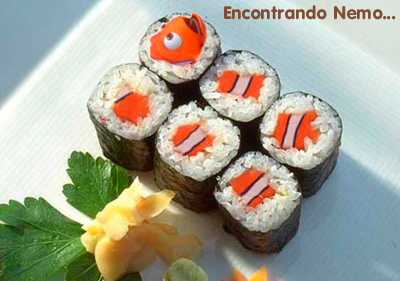